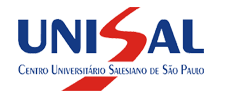 Modelo 01
Termo de Abertura de Projeto
Nomes: XXXXXXXX
           XXXXXXXX
           XXXXXXXX
Curso Superior Tecnólogo em Logística
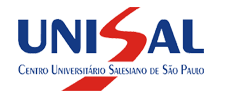 Termo de Abertura de Projeto
Melhoria de Processos de Etiqueta
Implementar máquina para virar automaticamente e alinhar pacotes, desenvolver mais rápido processo de rotulagem, eo acúmulo de pacote de controle de escala de operação
José das Couves
Roosevelt Food Market Inc.
Melhoria de Processo
José …… ……  xxxxxxxx
José das Couves, Lead
Amanda xxxxxxxxx -  Logística
Ian Baker
XXXXXXXXXXXXXXXXX XX – Gestão e Produção
24/4/2014
10/46/2014
Roosevelt Food Market Inc.
Reduzir os custos de trabalho e lesões Manter ou aumentar o rendimento
Especificações OSHA
Especificações Sanitárias
Curso Superior Tecnólogo em Logística
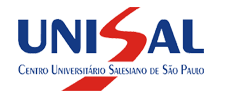 Termo de Abertura de Projeto
Implementar máquina para virar automaticamente e alinhar pacotes, desenvolver mais rápido processo de rotulagem, e o acúmulo de pacote de controle de escala de operação.
Lançando, alinhando, radiografar, operações de rotulagem
Operação em Escala
Dispositivo para virar e organizar pacotes de carne na configuração ideal no transporte para a inspeção por scanner de
Curso Superior Tecnólogo em Logística
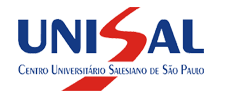 Termo de Abertura de Projeto
Cronograma
Curso Superior Tecnólogo em Logística